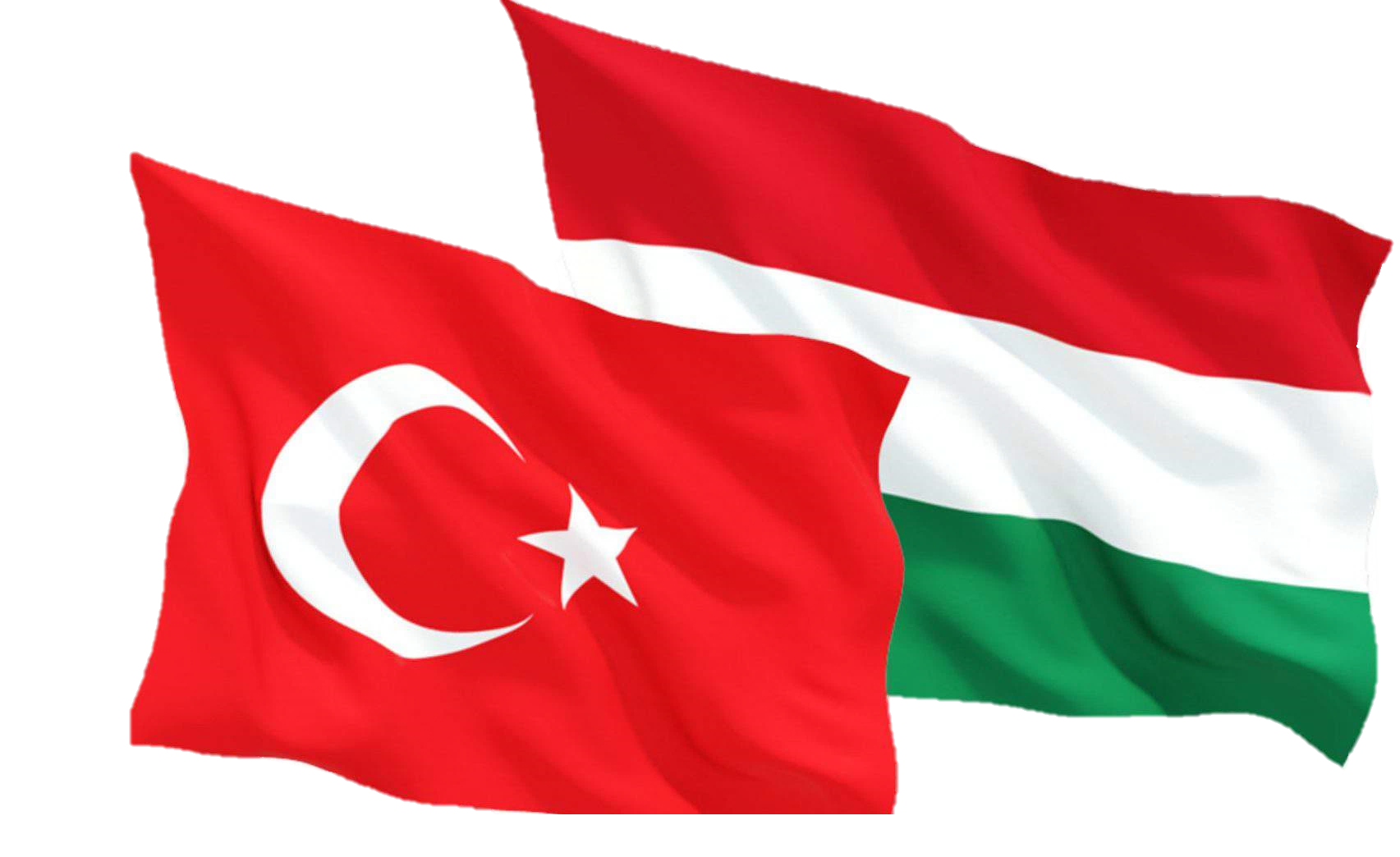 Turkish and Hungarian relations in history
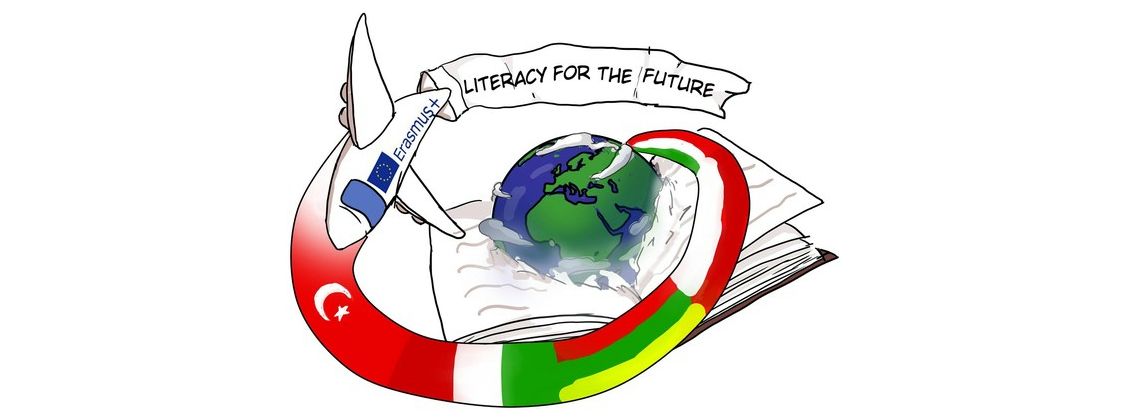 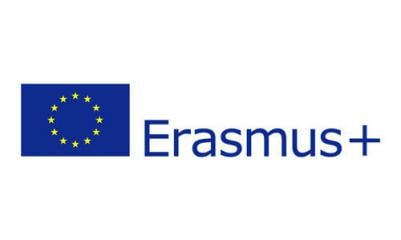 The origin of the relationship
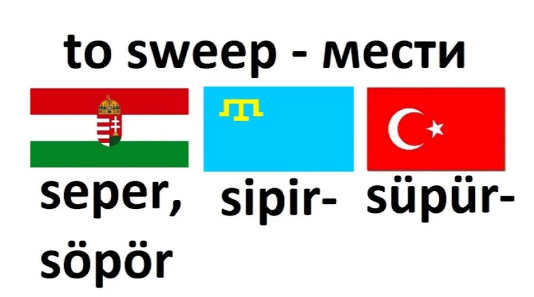 The origin of the two nations
Cultural similarities
Language, fashion
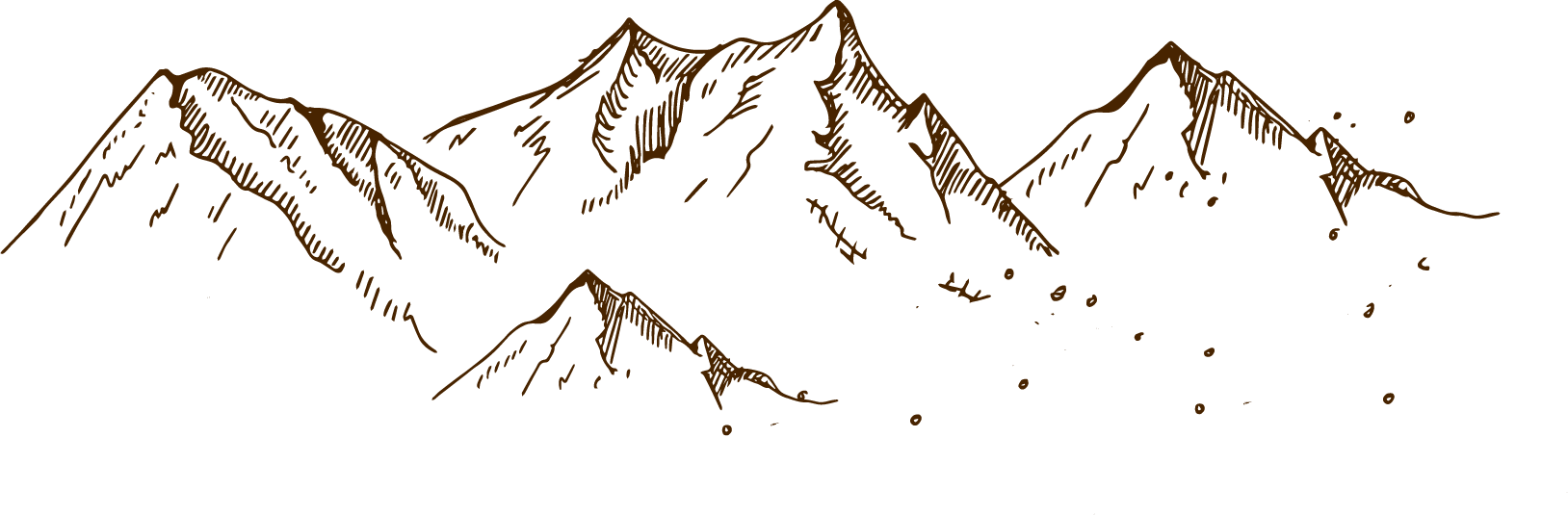 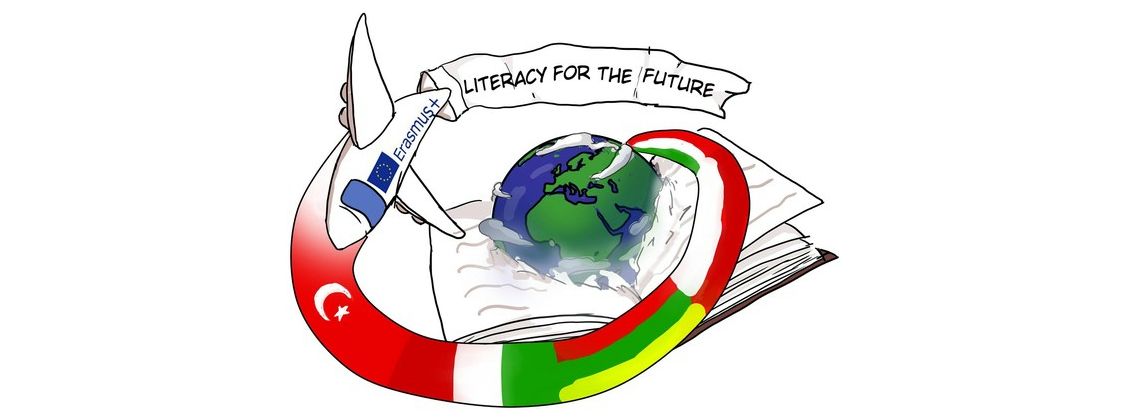 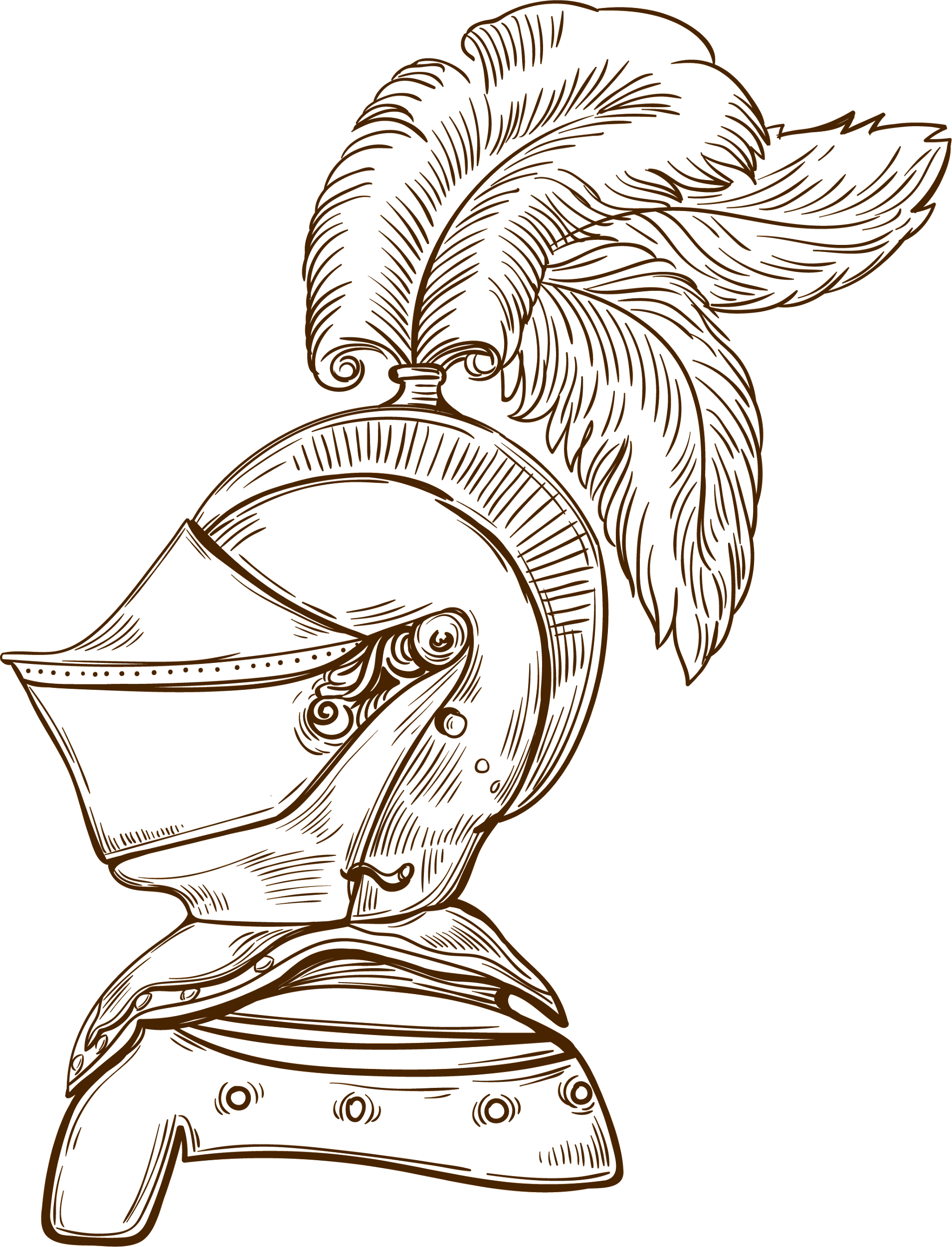 Medieval history
The European expansion of the Ottoman Empire
The border fortress system of King Sigismund of Hungary
Headquarters: Nandorfehevar
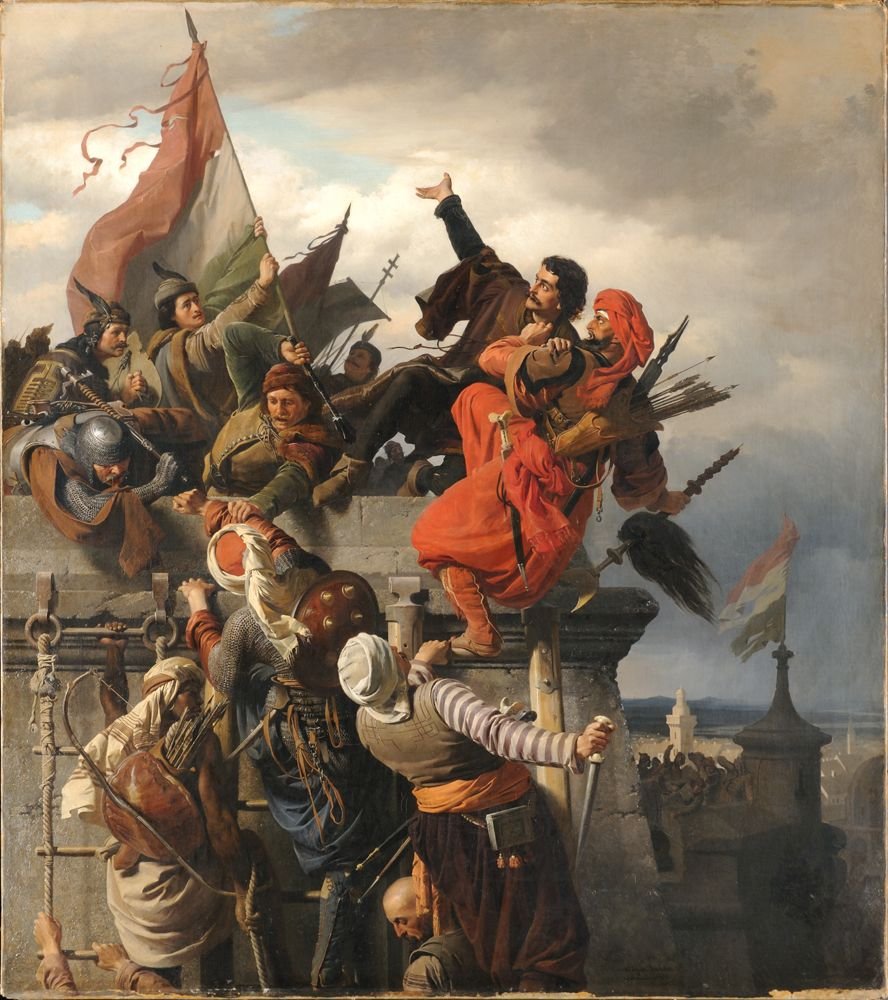 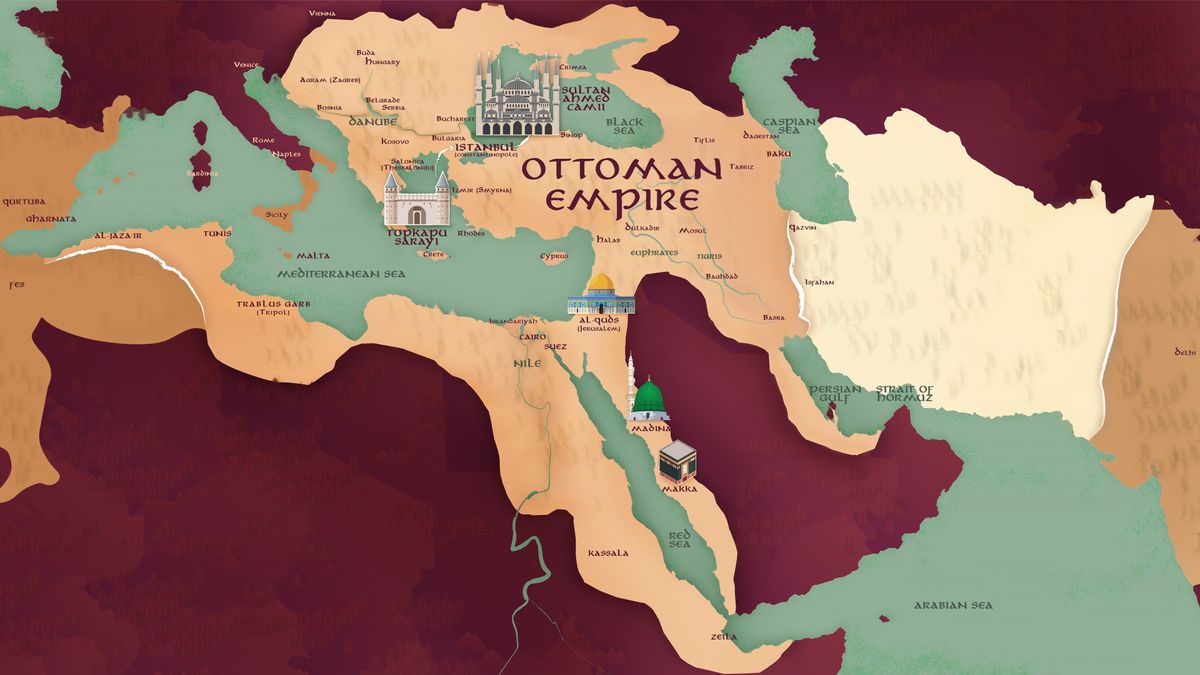 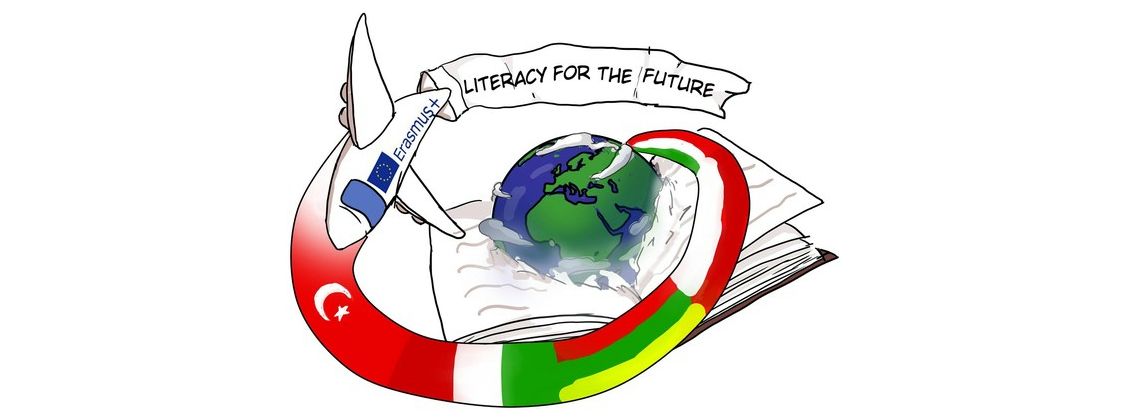 150 years of occupation
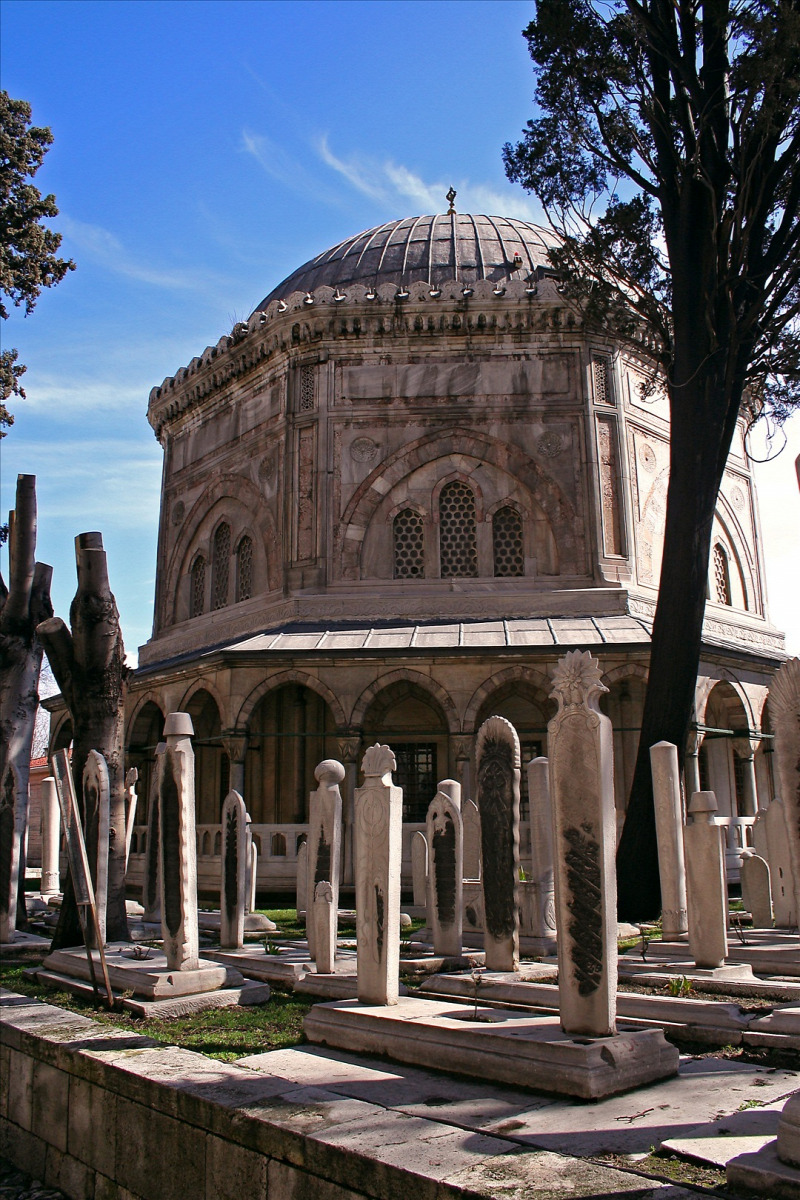 Battle of Mohács
Deviding the country into three parts
The appearance of Turkish culture in Hungary
Liberation in 1699
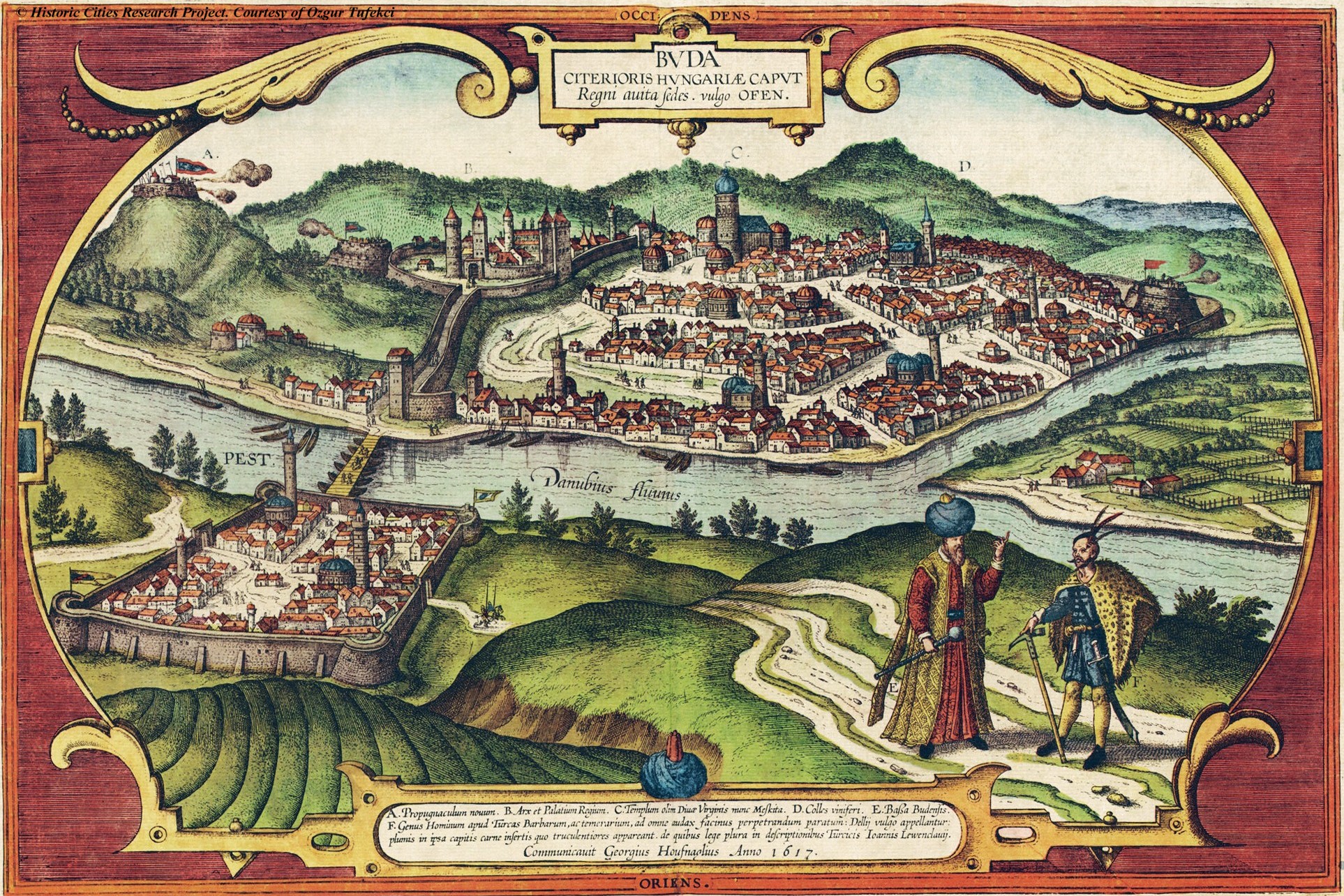 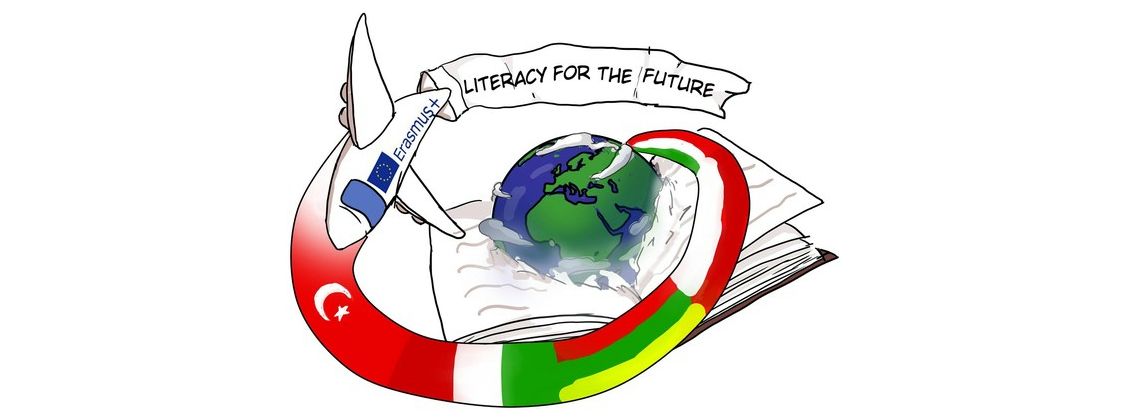 World War I relations
Good relations between the two countries
Turkology training
Hungarian Scientific Institute of Constantinople
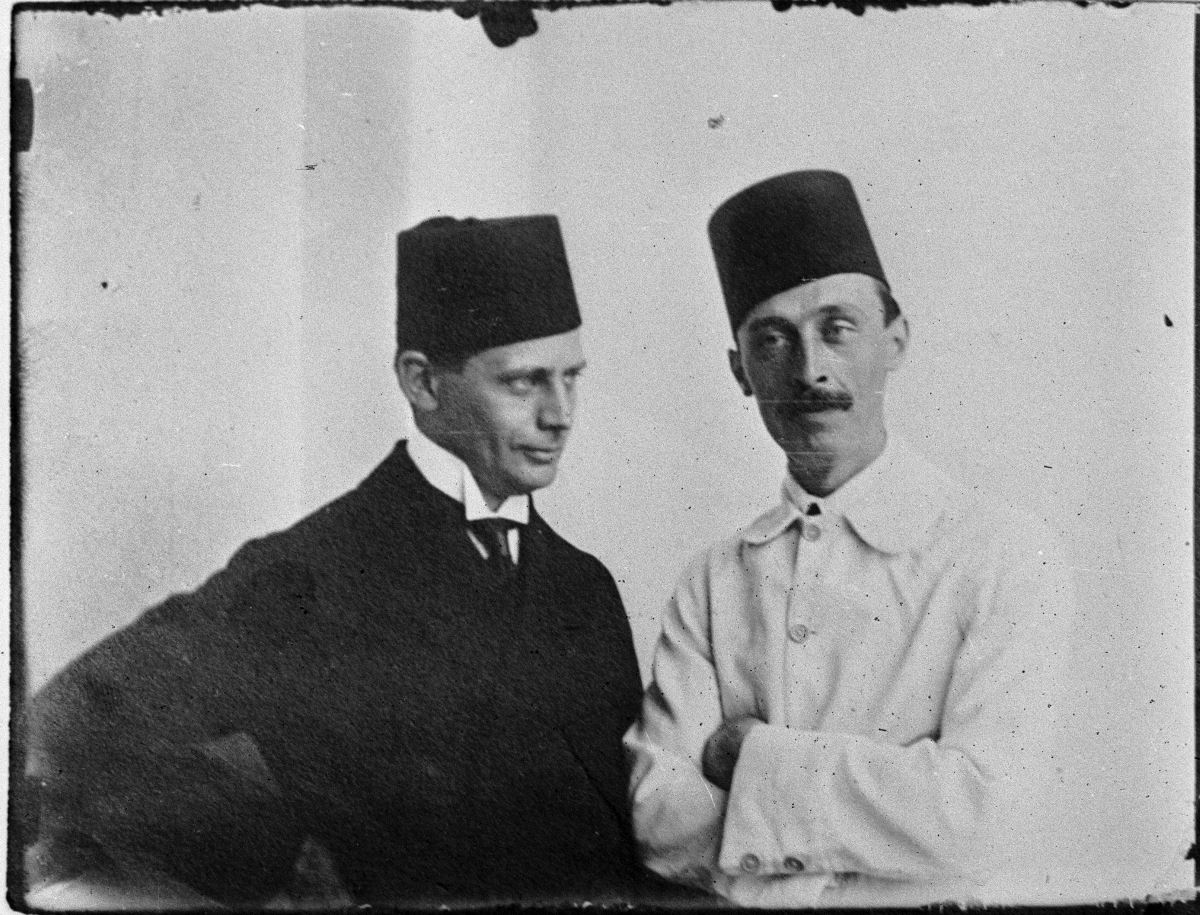 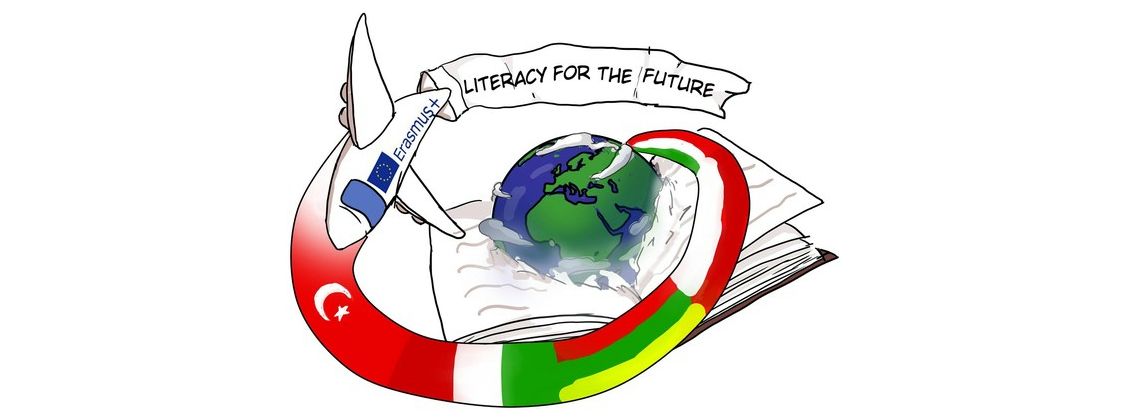 World War II and its consequences
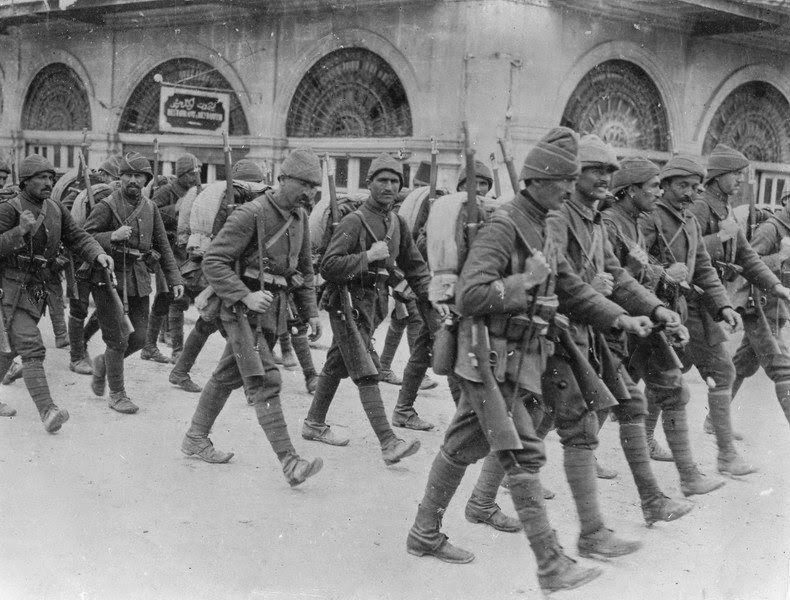 Side-by-side battles
Republic of Turkey
Friendly contract
Local offices
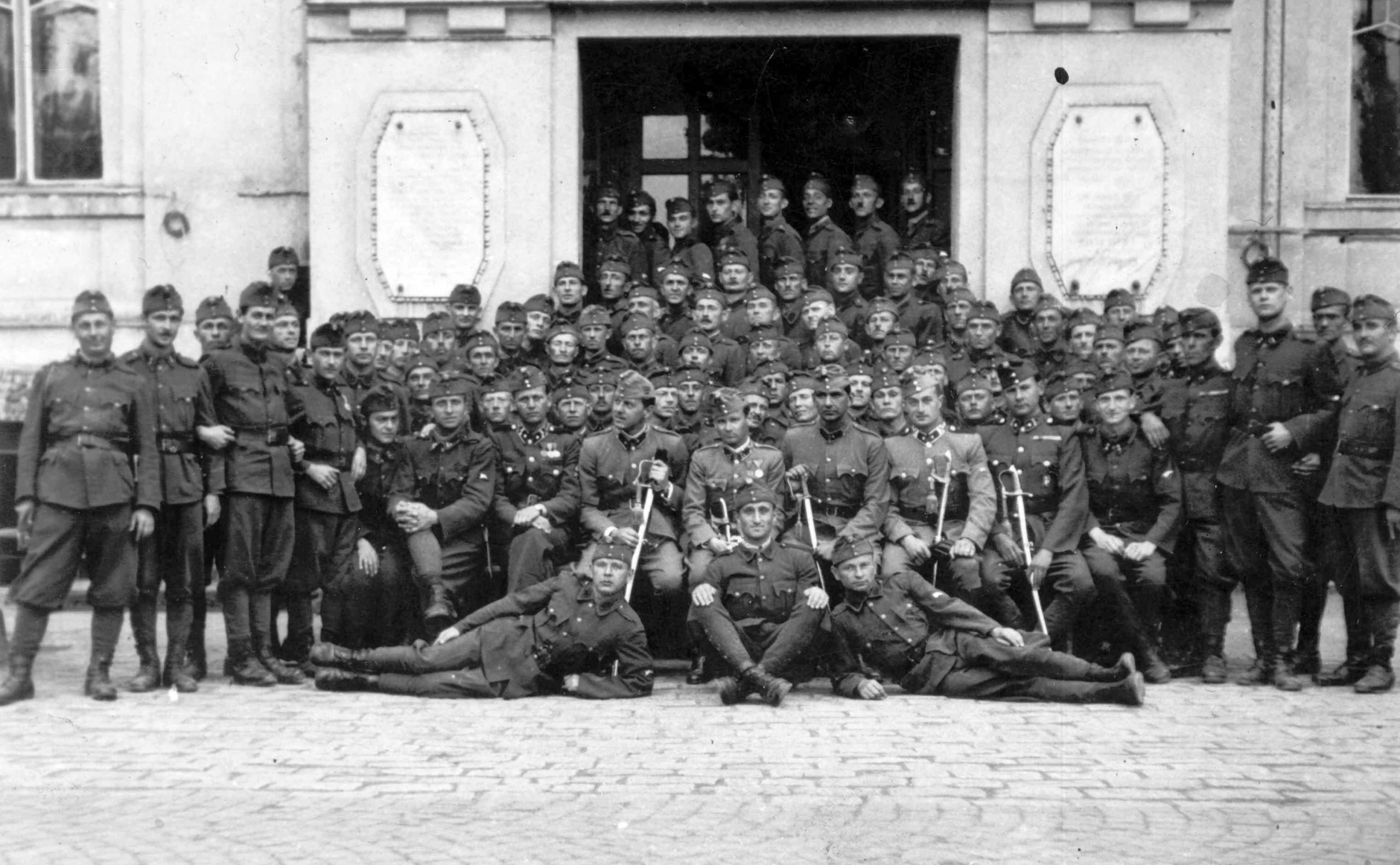 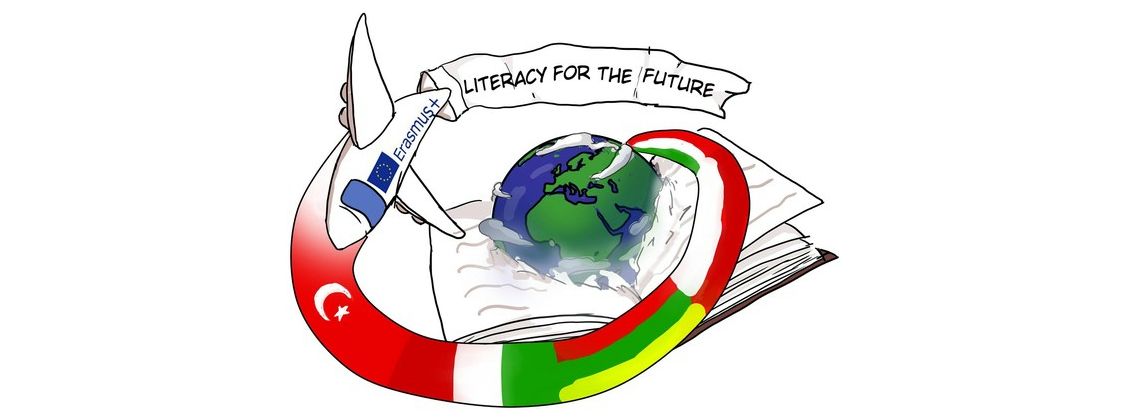 Cultural footprints
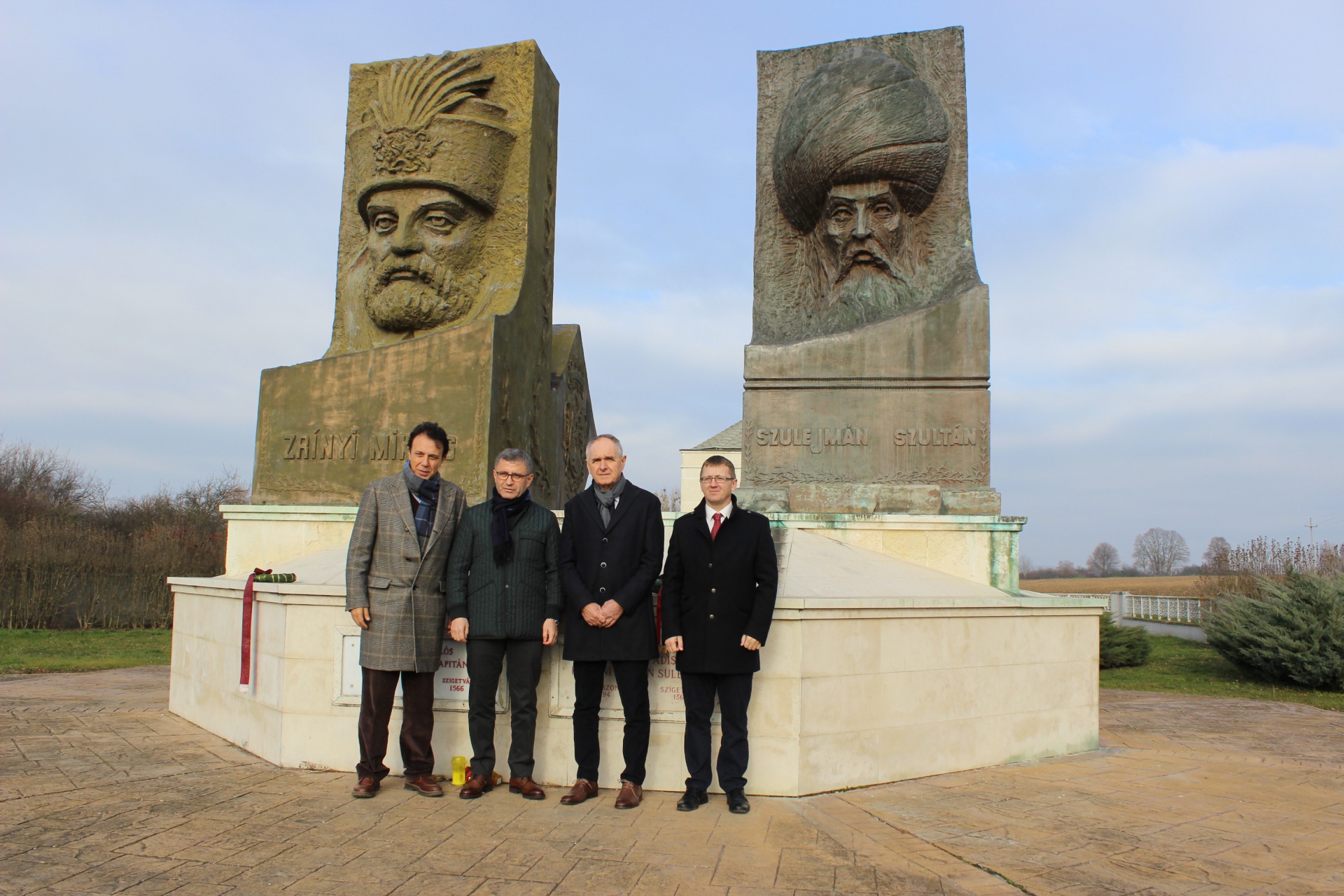 Hungarian memorials ​​in Turkey:
Lajos Kossuth Memorial Museum, statue of Imre Thököly and Ilona Zrínyi, II. Ferenc Rákóczi Memorial House and Museum
Turkish memorials ​​in Hungary :
Turkish architecture, Thermal baths, Tombs of Sami, Suleiman
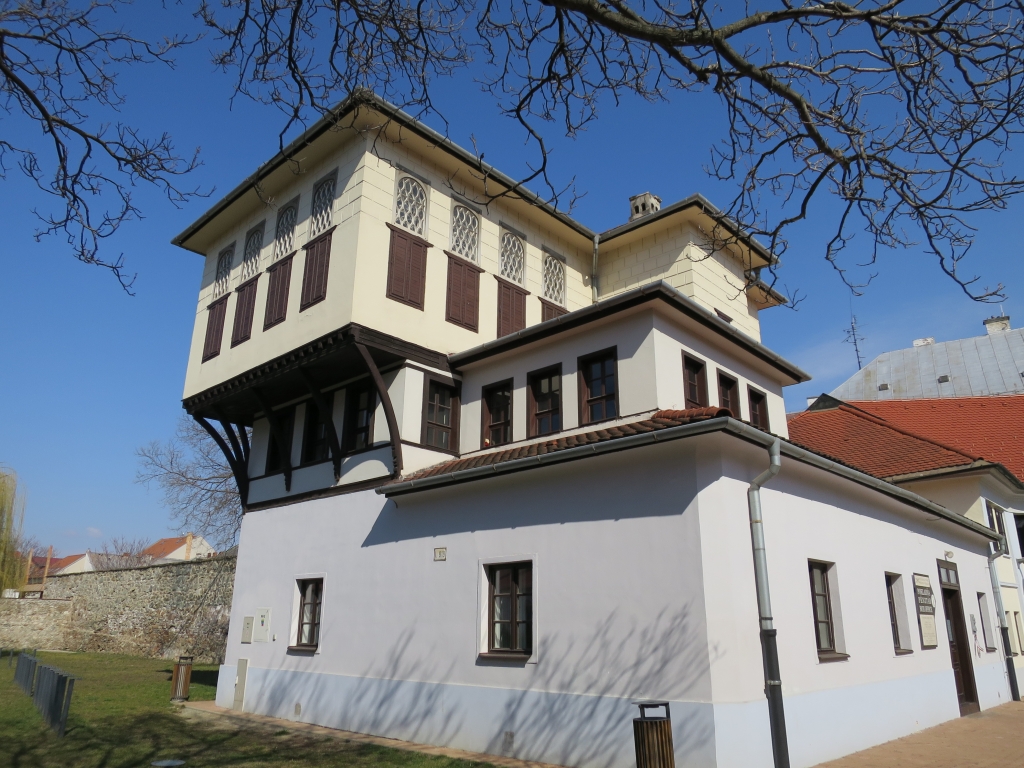 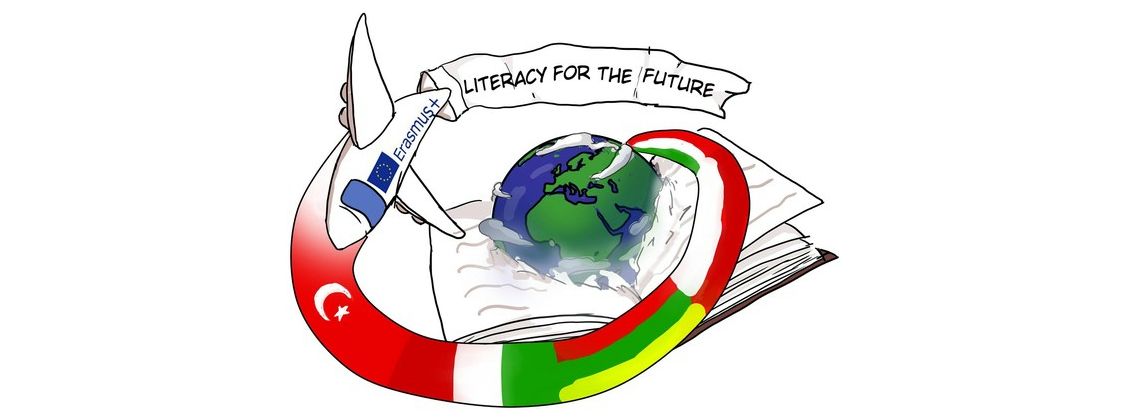 Thank you for your attention!
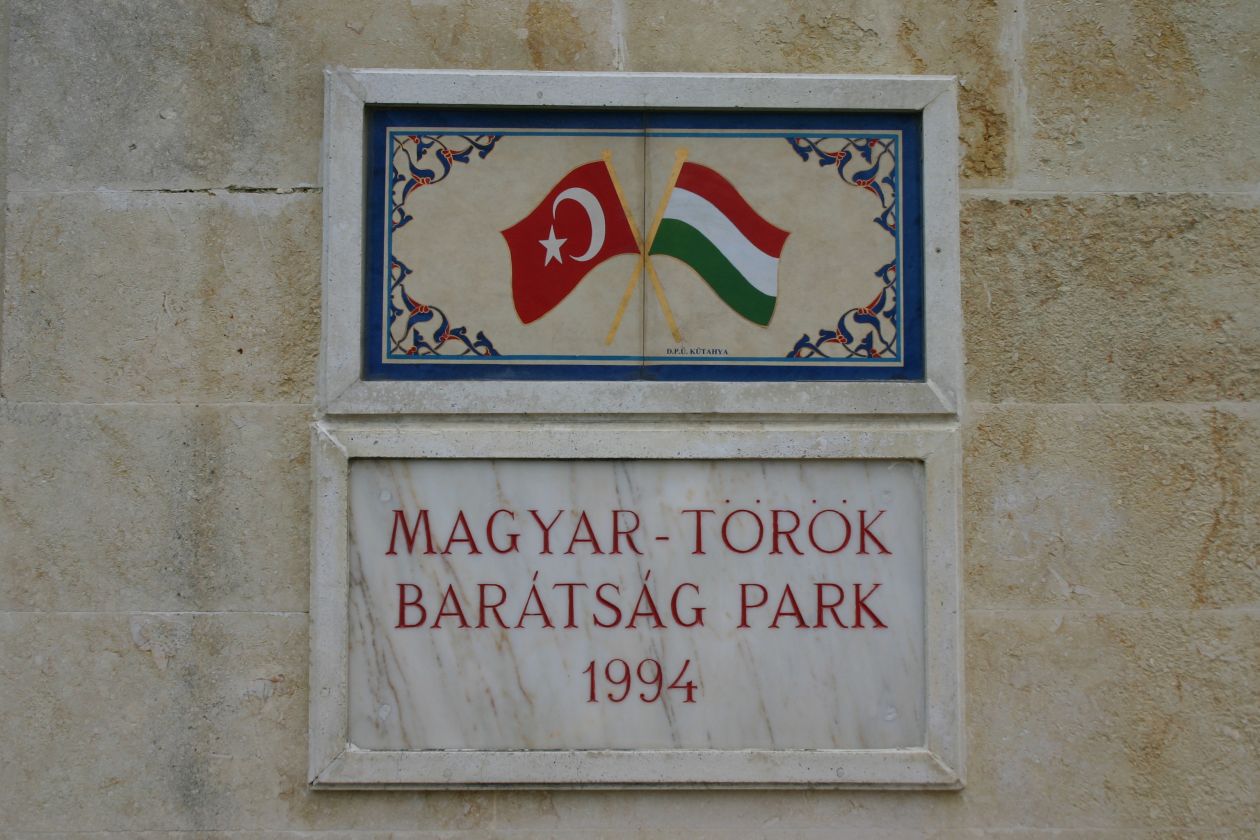 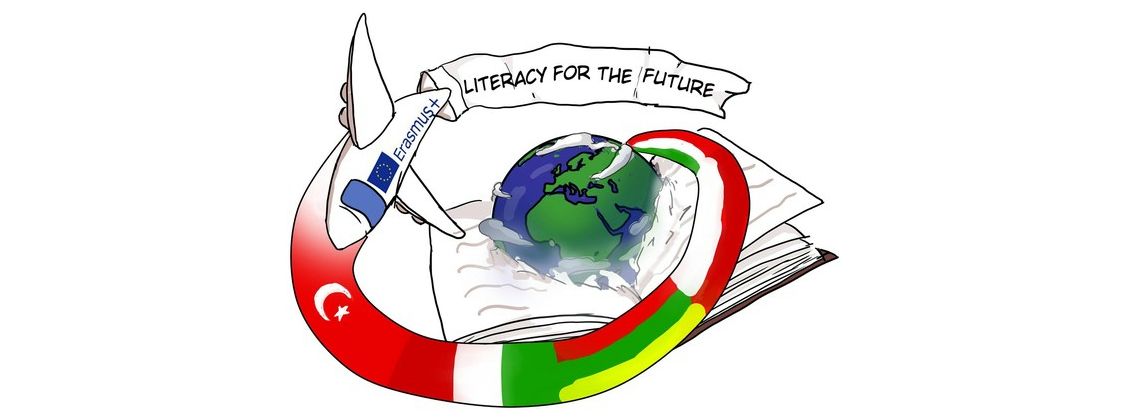 https://hu.m.wikipedia.org/wiki/T%C3%B6r%C3%B6k%E2%80%93magyar_kultur%C3%A1lis_kapcsolatok